Assessing Residential Customer Satisfaction for Large Electric Utilities
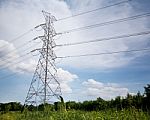 Center for Business and Industrial  Studies
and the Economics Department
University of Missouri-St. Louis
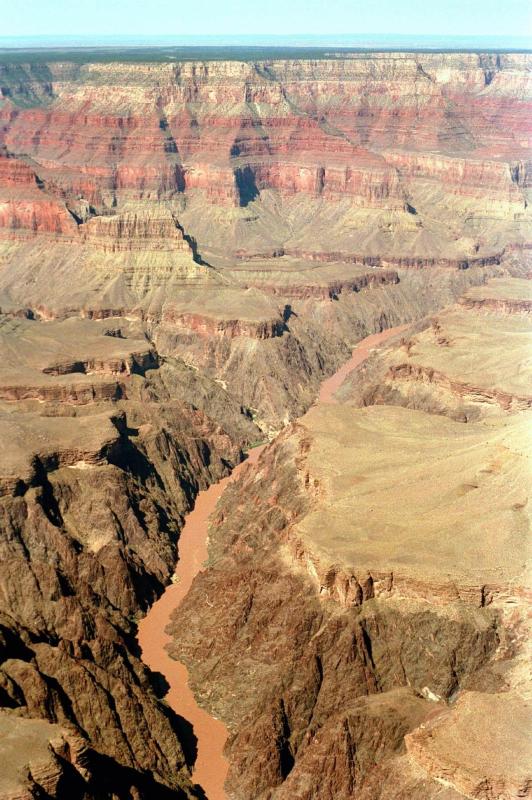 Scope and PurposeTo study an apparent gap between customer ratings and objective measures of services delivered (especially for price and reliability)
Main Questions Asked:
How are measures of customer satisfaction interrelated?
How do measures of customer satisfaction relate to account activity?
How do measures of customer satisfaction relate to customer characteristics?
How do measures of customer satisfaction relate to actual service delivery?
Center for Business and Industrial  Studies
and the Economics Department
University of Missouri-St. Louis
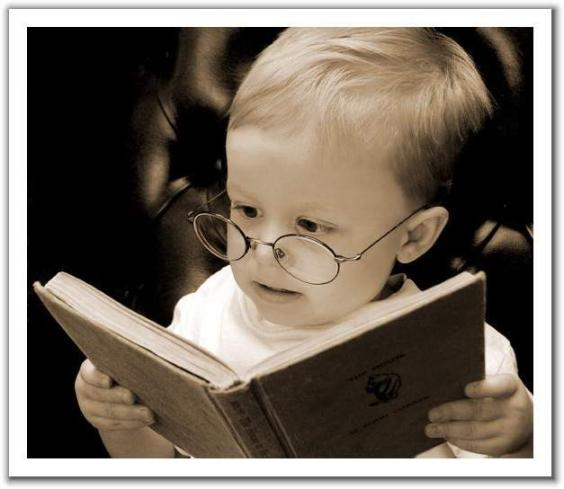 Data Sources
J.D. Power & Associates electric-utility performance ratings
Customer telephone surveys (from 2012 & 2013)
Account activity data from electric utility’s records
Service interruption information
Consumer data from LexisNexis Risk Solutions and Axciom, Inc.
Center for Business and Industrial  Studies
and the Economics Department
University of Missouri-St. Louis
Methodology
Relationships between benchmark measures and their drivers as revealed by customer responses to survey items (examined in several ways) 
simple correlations
cluster (CHAID) trees 
multiple regression models
logistics models
heat maps 

Levels of statistical significance 

Open-ended comments offered by survey respondents (sorted by ratings on a relevant benchmark and classified by theme)
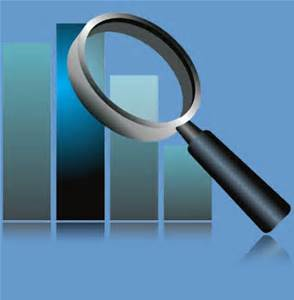 Center for Business and Industrial  Studies
and the Economics Department
University of Missouri-St. Louis
Target measures for statistical analysis(performance benchmarks)
Overall customer satisfaction

Power quality and reliability (which contributes 27% to the J.D. Power rating)

Price (which contributes 22% to the J.D. Power rating)

Billing and payment (which contributes 19% to the J.D. Power rating)

Corporate citizenship (which contributes 13% to the J.D. Power rating)

Communications (which contributes 13% to the J.D. Power rating)

Customer service (which contributes 6% to the J.D. Power rating)
Note that the correlation between JD Power ratings and related survey questions was 91%
Center for Business and Industrial  Studies
and the Economics Department
University of Missouri-St. Louis
Explaining Overall Satisfaction
Quality &
Reliability
Wt = 27%
Price
Wt = 22%
Billing &
Payment
Wt = 19%
r=0.51
Wt is J.D. Power weight
r=0.62
Overall
Satisfaction
Av=7.78
r=0.48
r=0.70
r=0.57
Corporate Citizenship
Wt=13%
Communic.
Wt=13%
r=0.68
Customer
Service
Wt=6%
Center for Business and Industrial  Studies
and the Economics Department
University of Missouri-St. Louis
Explaining Overall Satisfaction (Multiple Methods)
Center for Business and Industrial  Studies
and the Economics Department
University of Missouri-St. Louis
An Interesting Result
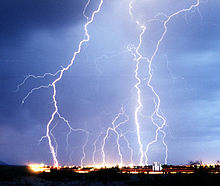 Customers’ ratings of power quality and reliability overall are highly correlated (.7) with their subjective assessments of whether Ameren effectively minimizes the number of outages, minimizes length of outages, and accurately estimates restoration times.
But!
Scores given for power quality and reliability reflect respondents’ subjective assessments much more than the actual outages in their residential service.
Center for Business and Industrial  Studies
and the Economics Department
University of Missouri-St. Louis
Checks against objective measures of reliability
Overall ratings of power quality and reliability 
	are less strongly correlated with customers’ 
	recall (.2) of the number of long and short 
	outages in the previous 90 days 


Overall ratings of power quality and reliability 
	are even less correlated with actual outage statistics  (.1) for the customer’s household  as derived from  Ameren’s transformer data .
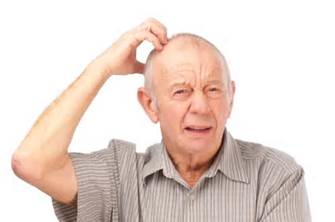 Center for Business and Industrial  Studies
and the Economics Department
University of Missouri-St. Louis
Beyond maximizing actual power quality and reliability
Ameren’s average ratings for power quality and reliability are quite high but not as high as other utilities that seem to deliver comparable levels of service.
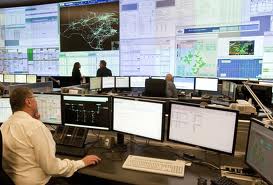 Good communications around outages  and good predictions of restoration times  help customer ratings of reliability and customer service.
Customers with high monthly bills give lower ratings for  power quality and reliability and lower ratings on other dimensions as well.

Moving the meter a little for reliability (and price) matters more for overall ratings than moving the meter the same amount on other dimensions.
Center for Business and Industrial  Studies
and the Economics Department
University of Missouri-St. Louis
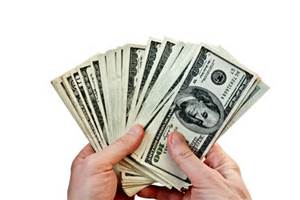 The Importance of Price
Customers with higher average bills (not surprisingly) gave lower ratings for the reasonableness of rates
This relationship was also evident  when rates and average ratings were examined across utilities.

After accounting for size of bill, ratings on price were lower among households that 
experienced a collection action 
received assistance from a rate-relief program in the previous year 
recalled having experienced an outage
described themselves as nonwhite
had bills which represented a higher percentage of household income
Center for Business and Industrial  Studies
and the Economics Department
University of Missouri-St. Louis
Billing & Payment
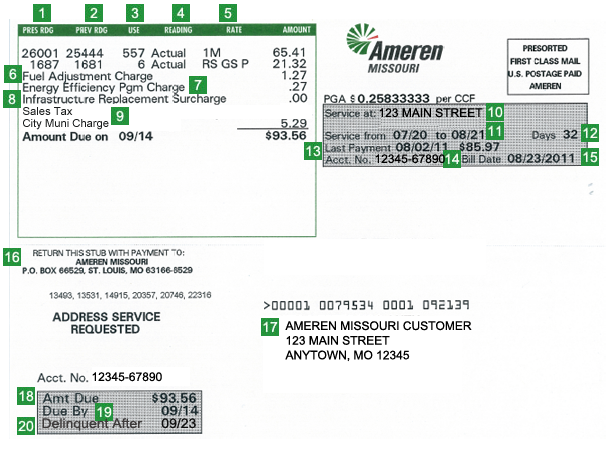 Comments on billing and payment in the survey dwell on bill amounts more than billing processes.
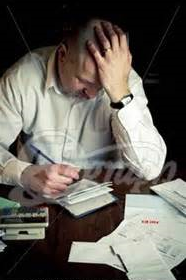 Consumers who received payment-assistance or had a collection action in the previous year gave lower ratings.  

Youngest (under 25) and oldest (over 55) customers were a bit more satisfied.
Center for Business and Industrial  Studies
and the Economics Department
University of Missouri-St. Louis
Corporate Citizenship
Higher ratings for corporate citizenship were related with higher ratings on energy-efficiency programs.
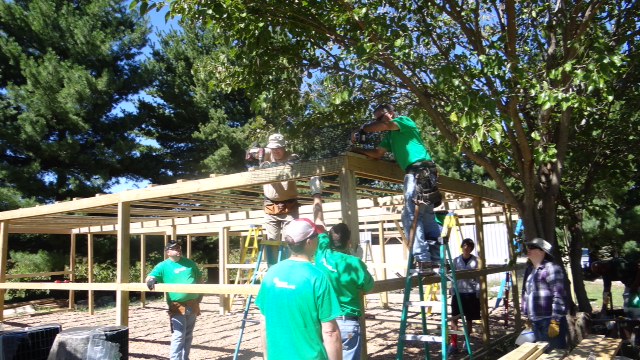 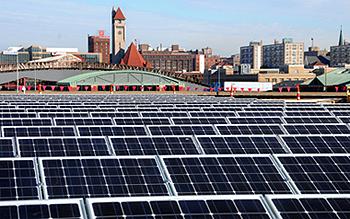 Considering objective data and demographics only
lower ratings occurred with collection actions and payment-assistance in the previous year 
Higher ratings occurred with customers over 65
Center for Business and Industrial  Studies
and the Economics Department
University of Missouri-St. Louis
Effectiveness of Communications
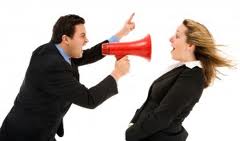 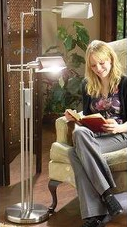 Customers who rated Ameren highly for helping them save energy also gave higher ratings for effectiveness of communications.

Other factors were not strongly related.
Center for Business and Industrial  Studies
and the Economics Department
University of Missouri-St. Louis
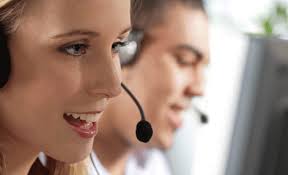 Customer Service
Higher ratings occurred for customers who rated Ameren highly on energy-efficiency programs and felt they got good value.
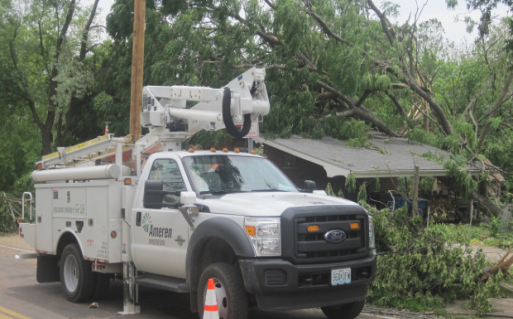 Considering only contact information,  demographics and objective corporate data, higher ratings occurred for customers with favorable ratings of the company’s website.
After  accounting for web experience, older                                                   customers (over 65) gave higher ratings for customer service.
Lower ratings were given by 
individuals who had experienced collection actions or payment support  in the previous year 
people who recalled experiencing short or long outages.
Center for Business and Industrial  Studies
and the Economics Department
University of Missouri-St. Louis
Geographical (Zip-Code) Patterns in Heat Maps
Residents of St. Louis City and inner St. Louis County gave lower average ratings for most levels of satisfaction than residents of outer St. Louis County.

No strong relationship of satisfaction measures with demographic variables provided by LexisNexis or Axciom
Center for Business and Industrial  Studies
and the Economics Department
University of Missouri-St. Louis
Av. Overall Satisfaction
Av. No. Long Outages Recalled
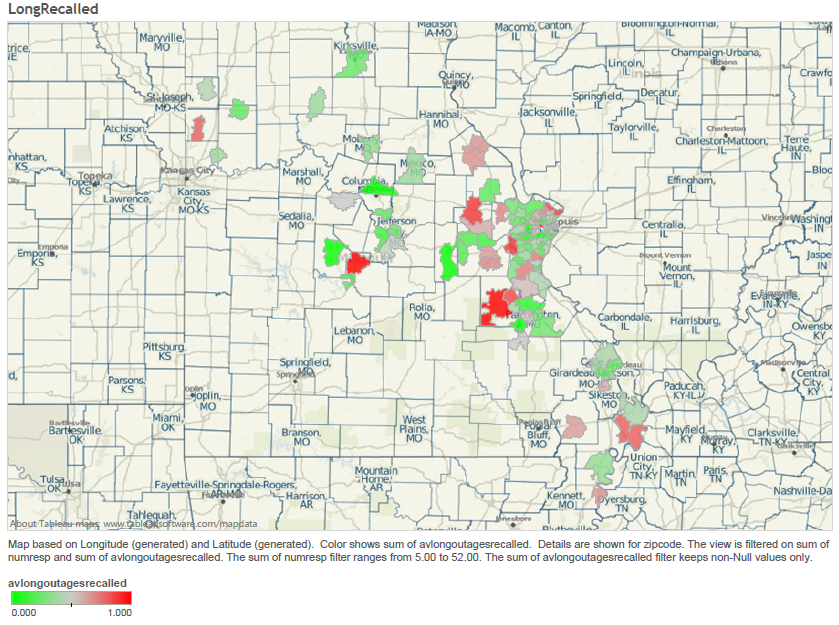 Av. No. Long Outages Prev. 90 days
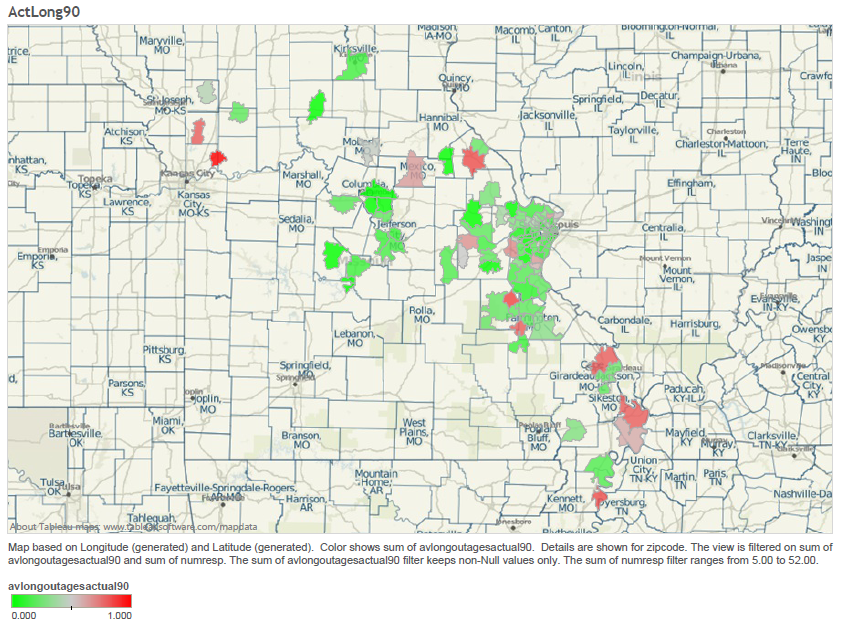 Some Observations/Conclusions
Many customers do not have a sense of whether rates are reasonable or not (38% did not have an opinion on rates). More education needed here.
Utilities serving a territory with high consumption (i.e. Ameren Missouri) face a challenge in matching ratings of utilities where consumers use less electricity.  In other words, reputational drag occurs for all utilities where climate causes electrical bills to be high
Programs to help consumers conserve energy are valued and help to shape corporate image.
Responses to surveys on power reliability may reflect neighborhood reliability rather than household-level reliability.
Statistics for reliability of power at the neighborhood level (rather than the transformer level) might help further analysis of customer service.
Customers appreciate information and initiatives that help them understand and reduce their energy usage.
Center for Business and Industrial  Studies
and the Economics Department
University of Missouri-St. Louis
Ongoing/Future Extensionsof the Research
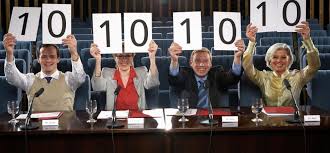 Profiled 16 Peer Utilities in Large Midwestern Group  (service areas, customer-support programs, website characteristics, etc.)

Compared key characteristics related to J.D. Power ratings for each utility

Analyzed Media streams

Visited DTE Energy
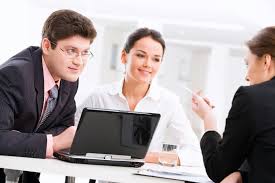 Center for Business and Industrial  Studies
and the Economics Department
University of Missouri-St. Louis
Differentiating features
Use of new communications media  (mobile apps and social media) for customer transactions and CRM
Communications  during outages (channels used, message content, timing)
Bill content and information
Payment terms (10 to 21 days)
Availability of payment plans
Terminology differences (“delinquent” or “past due”)
Community outreach
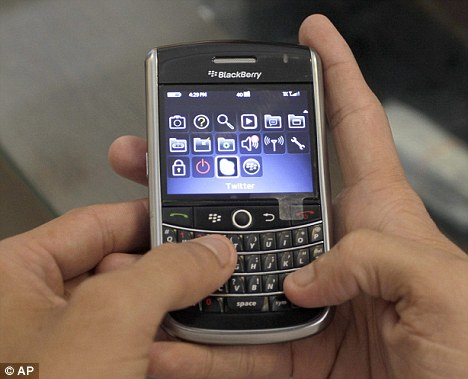 Center for Business and Industrial  Studies
and the Economics Department
University of Missouri-St. Louis
More Ongoing Research - Analysis of Media Streams
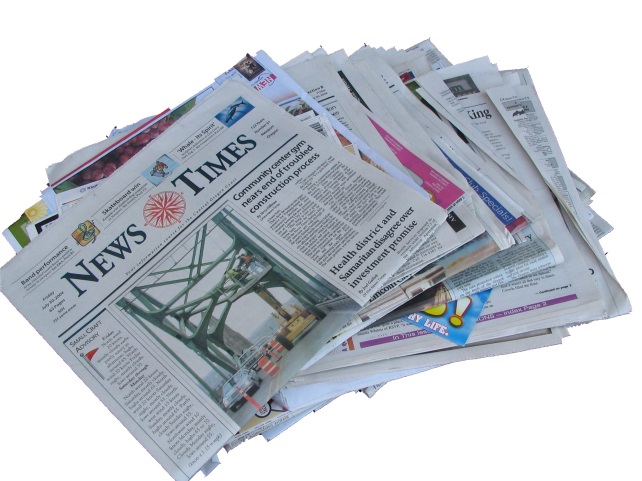 News alerts studied (Google alerts)
December 2013-April 2014 for KCP&L, MidAmerican Energy, Ameren Missouri
 March-April 2014 for DTE Energy
Some utilities (i.e. Ameren) had a higher proportion of media reports with a negative tone than the others
This may have affected survey results…
Center for Business and Industrial  Studies
and the Economics Department
University of Missouri-St. Louis
Thank You!

L. Douglas Smith, Ph.D.
Satish Nayak, Ph.D.
Maureen F. Karig, M.B.A.
Lea Kosnik, Ph.D.
Mark Konya, M.S., M.A., PE
Kristy Lovett, M.A.
Zhennan Liu, M.S.
Harrison Luvai, Ph.D. Student
Center for Business and Industrial  Studies
and the Economics Department
University of Missouri-St. Louis